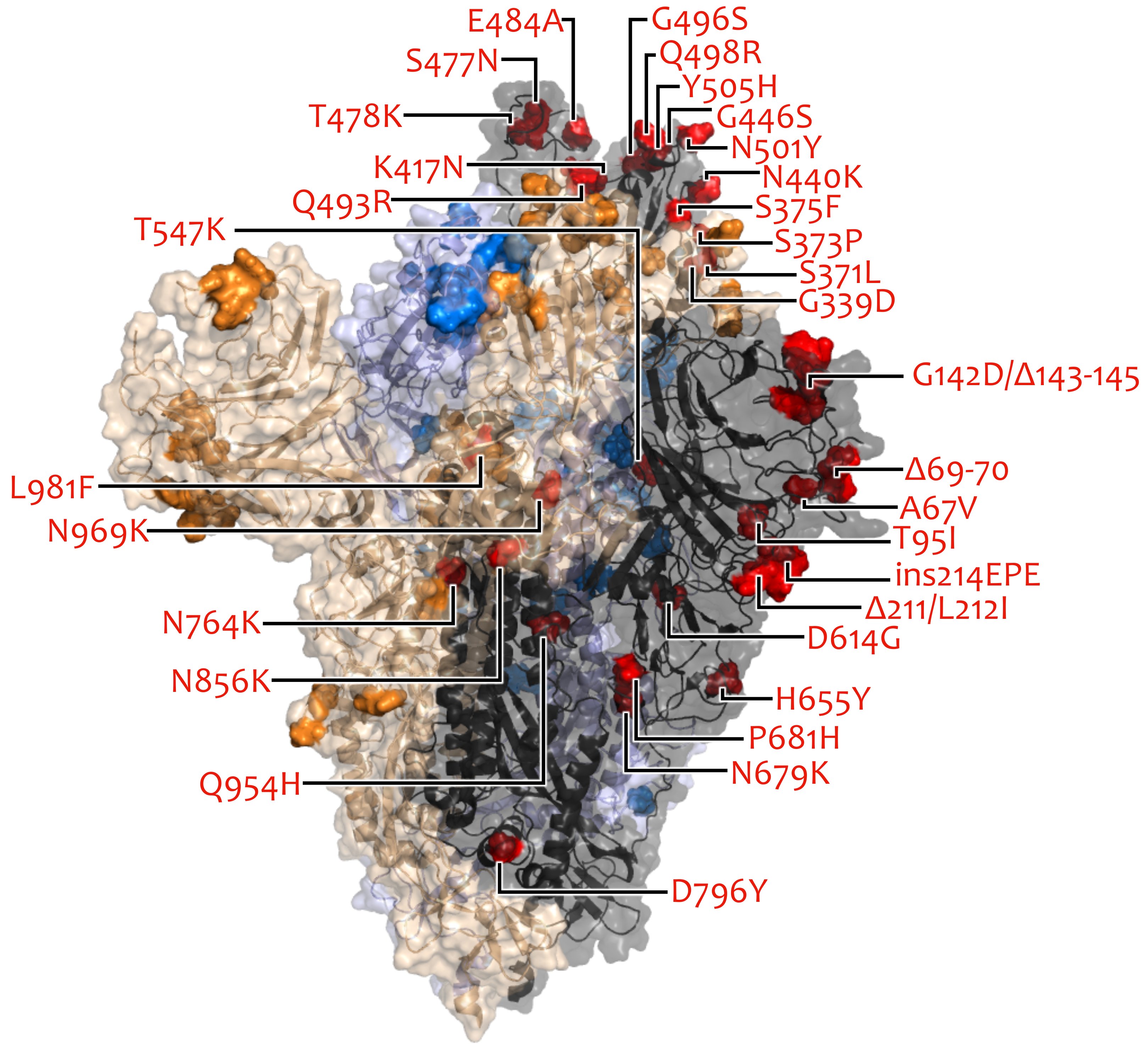 VOC/VOI in Deutschland aktuelle Situation
FG36, FG32, MF1, MF2, MF4, AG Evo, FG17Berlin, 23.11.2022
23.11.2022
1
Anteil Genomsequenzierungen
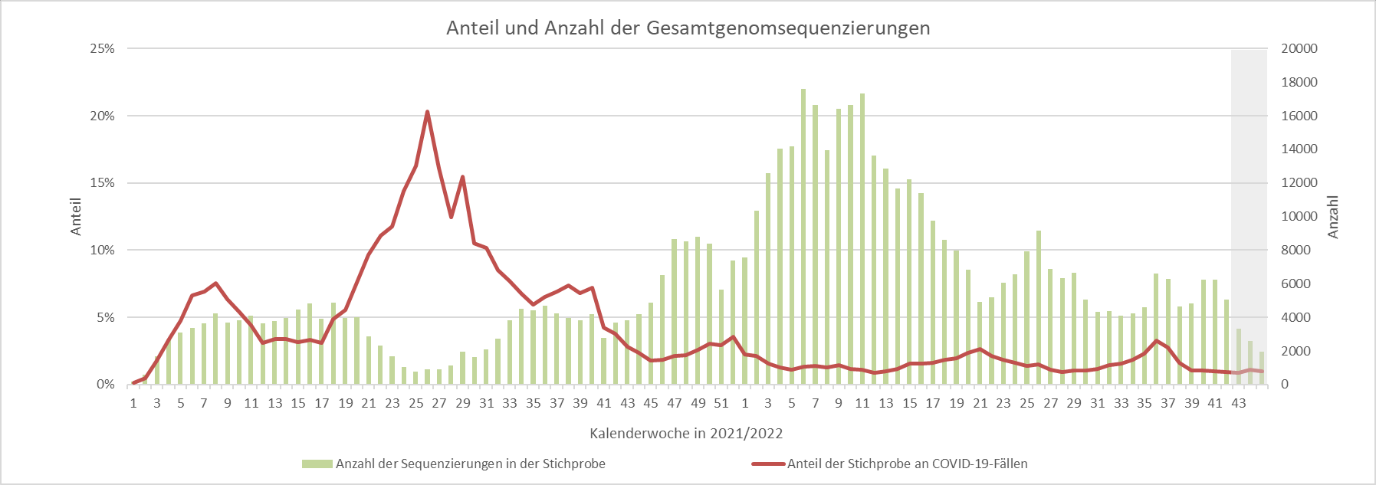 23.11.2022
2
VOC Anteile
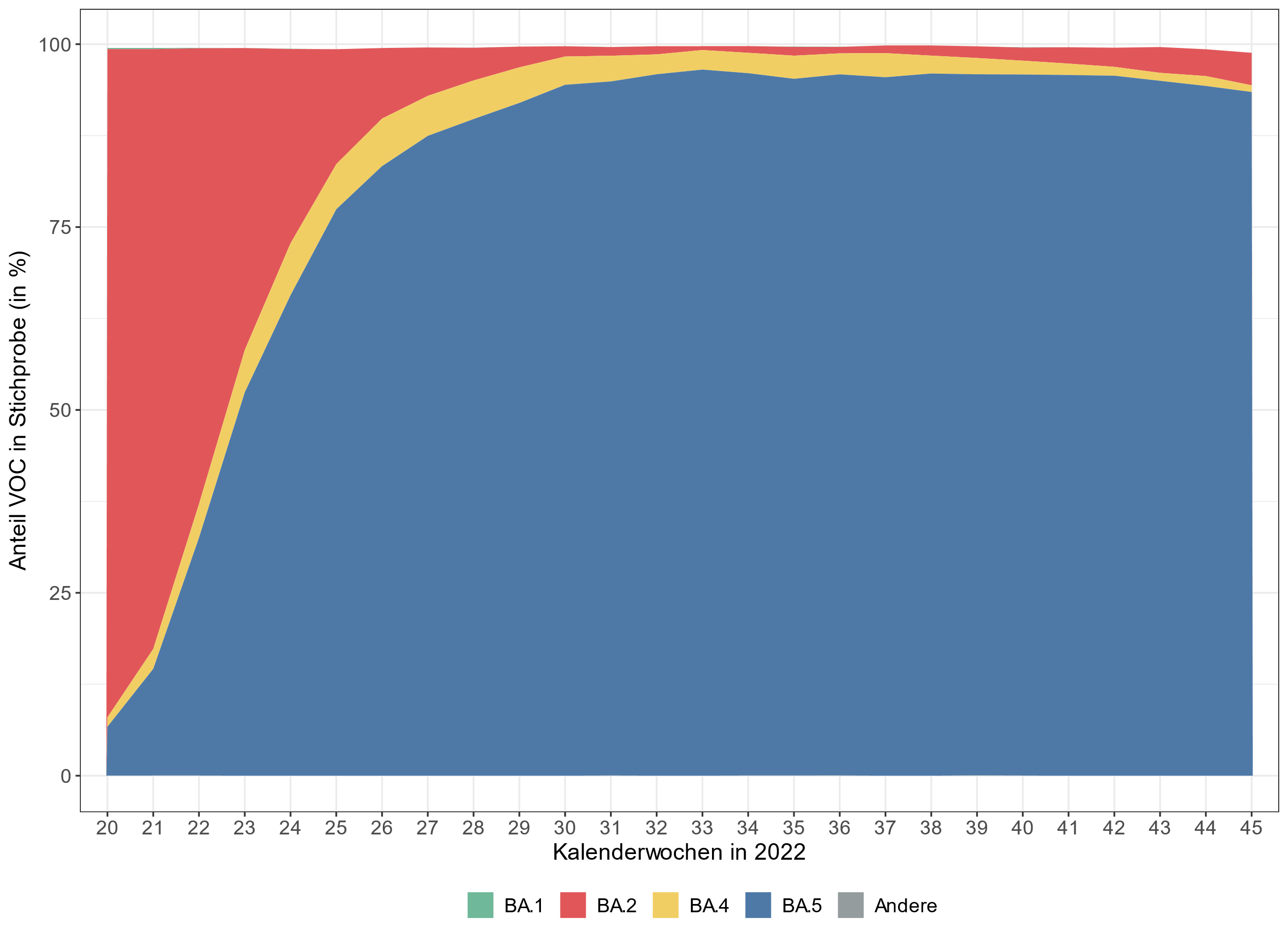 23.11.2022
3
Omikron (Sub-)Linien Anteile
KW41/2022 (Stichprobe)

Omikron		100%
    BF.7*	            23,8%     (mit S:R346X)
    BA.5.2 		10,0%
    BA.5.1		  7,8%
    BA.5.2.1 		  5,7%
    BQ.1.1* 		  8,9%     (mit S:R346X)
    BQ.1	              2,5,7%

BA.2.75 Sublinien
BA.2.75                 0 %
BA.2.75.1		0%
BA.2.75.2            	0,1%         (mit S:R346X)
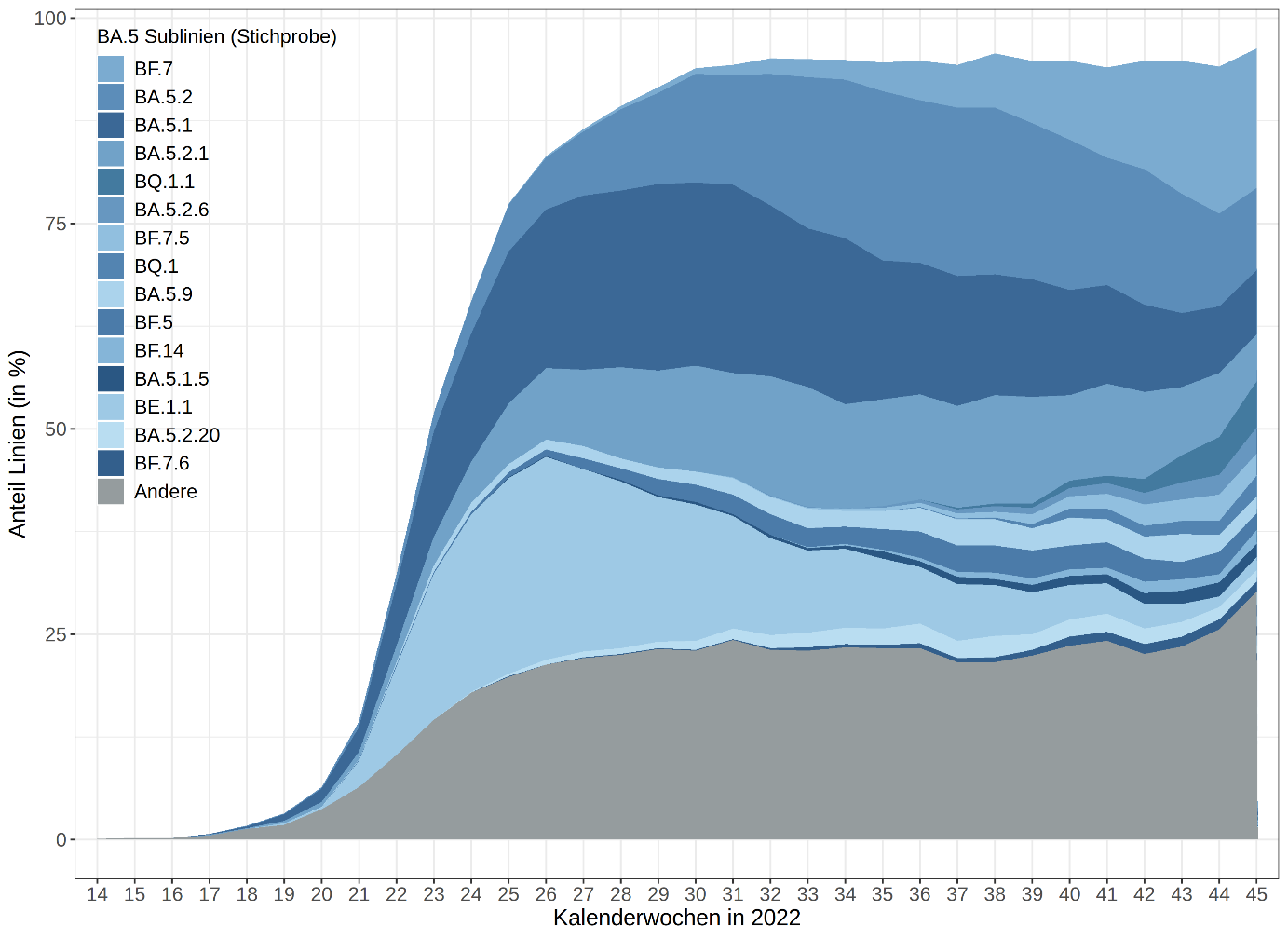 BF.7
BA.5.2
BQ.1.1
andere
Hinweis zu Mutation R346*
Der Anteil  von Sublinien mit dieser Mutation  liegt in KW 45/2022 bei 47,9 %
23.11.2022
4
[Speaker Notes: BF.7]
VOC im Wochenbericht - refactoring
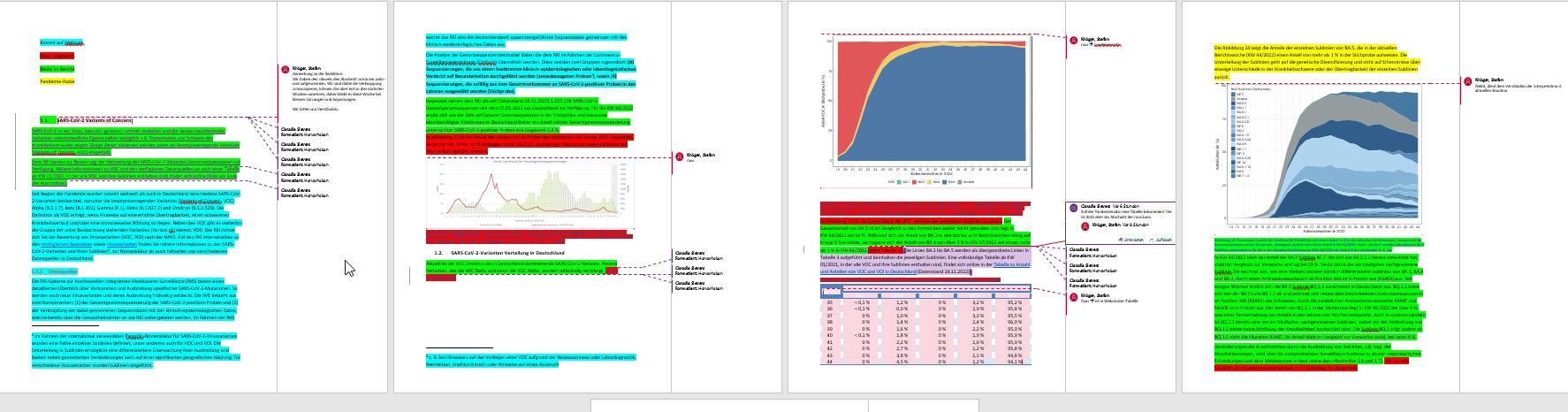 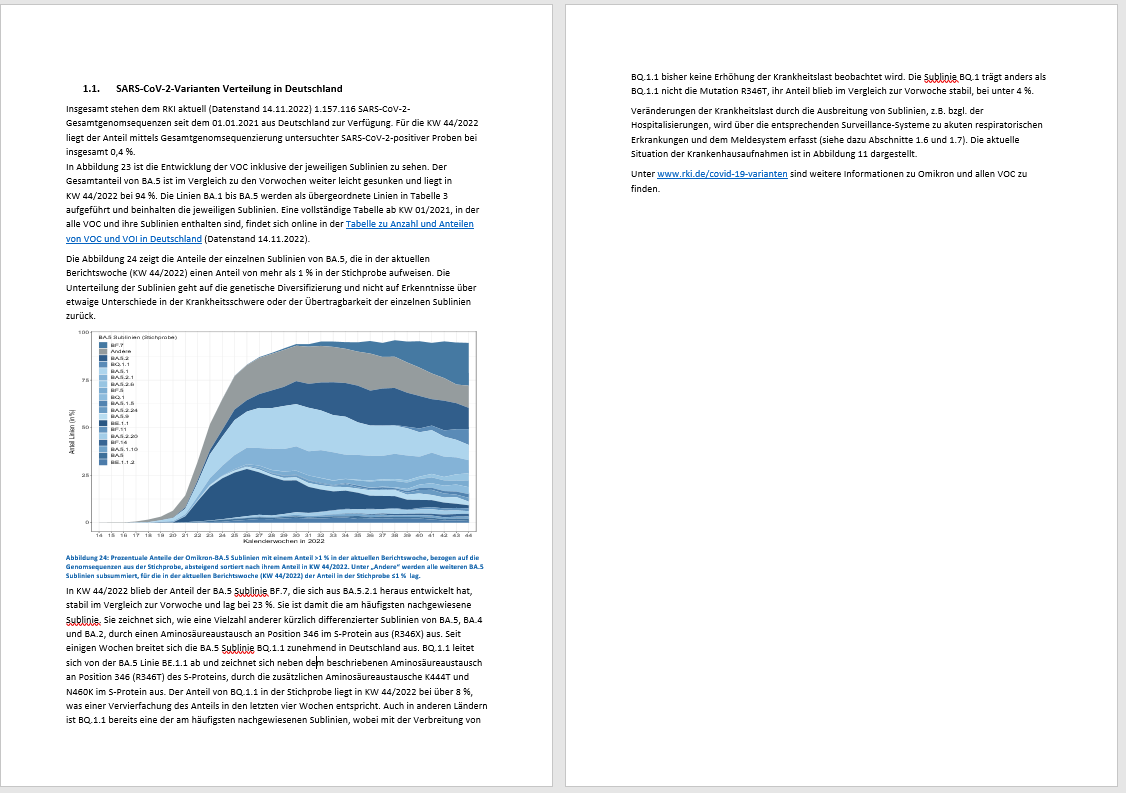 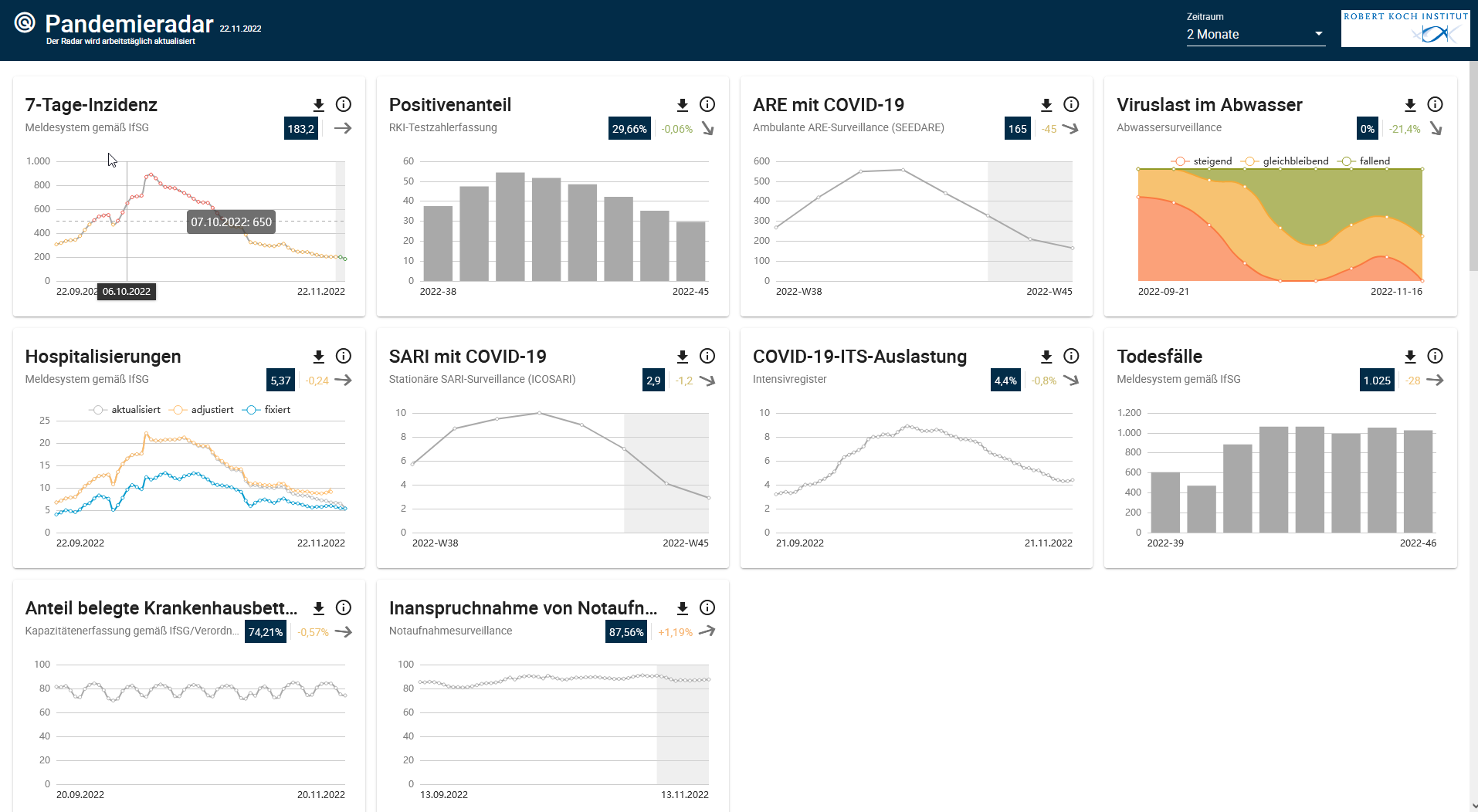 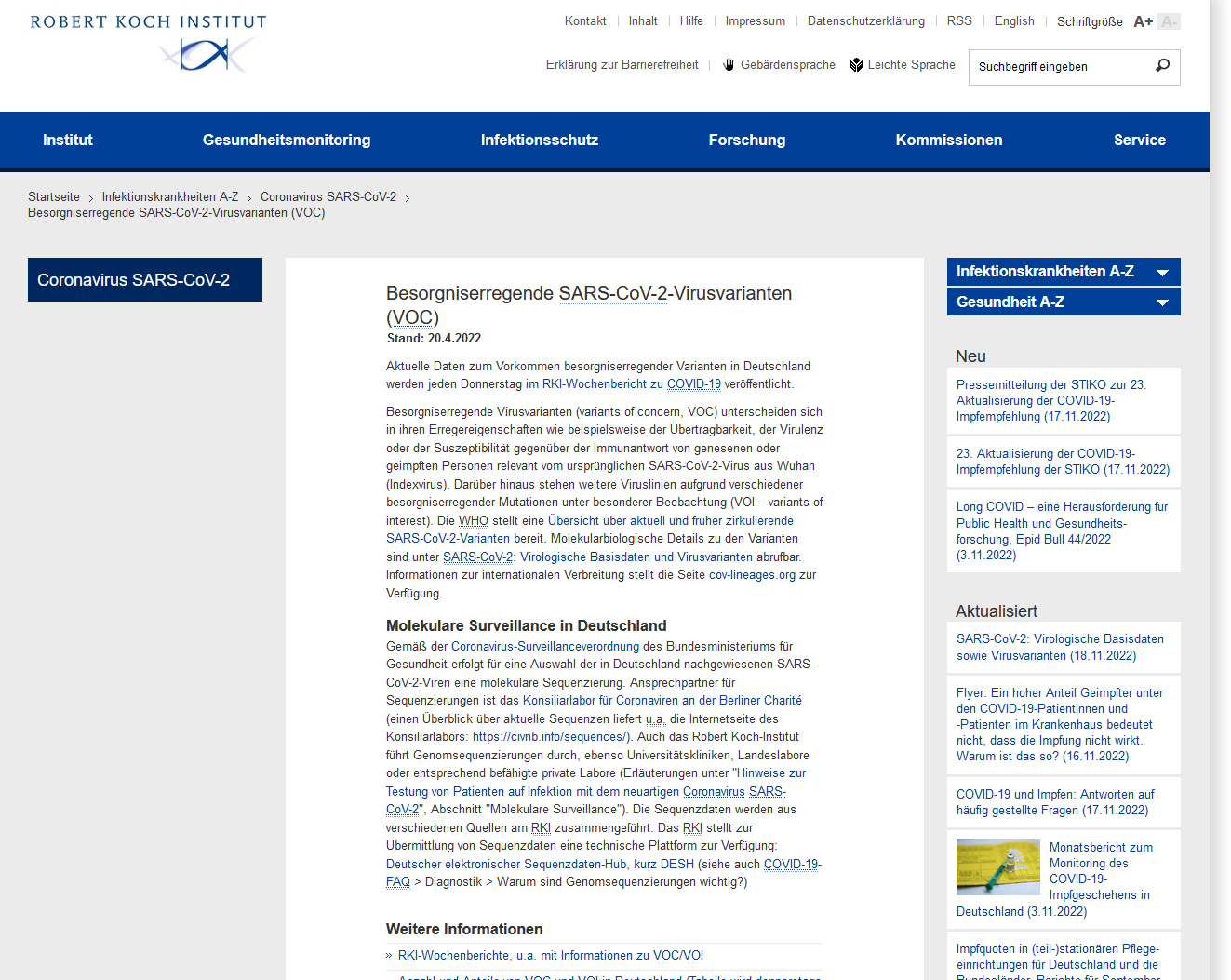 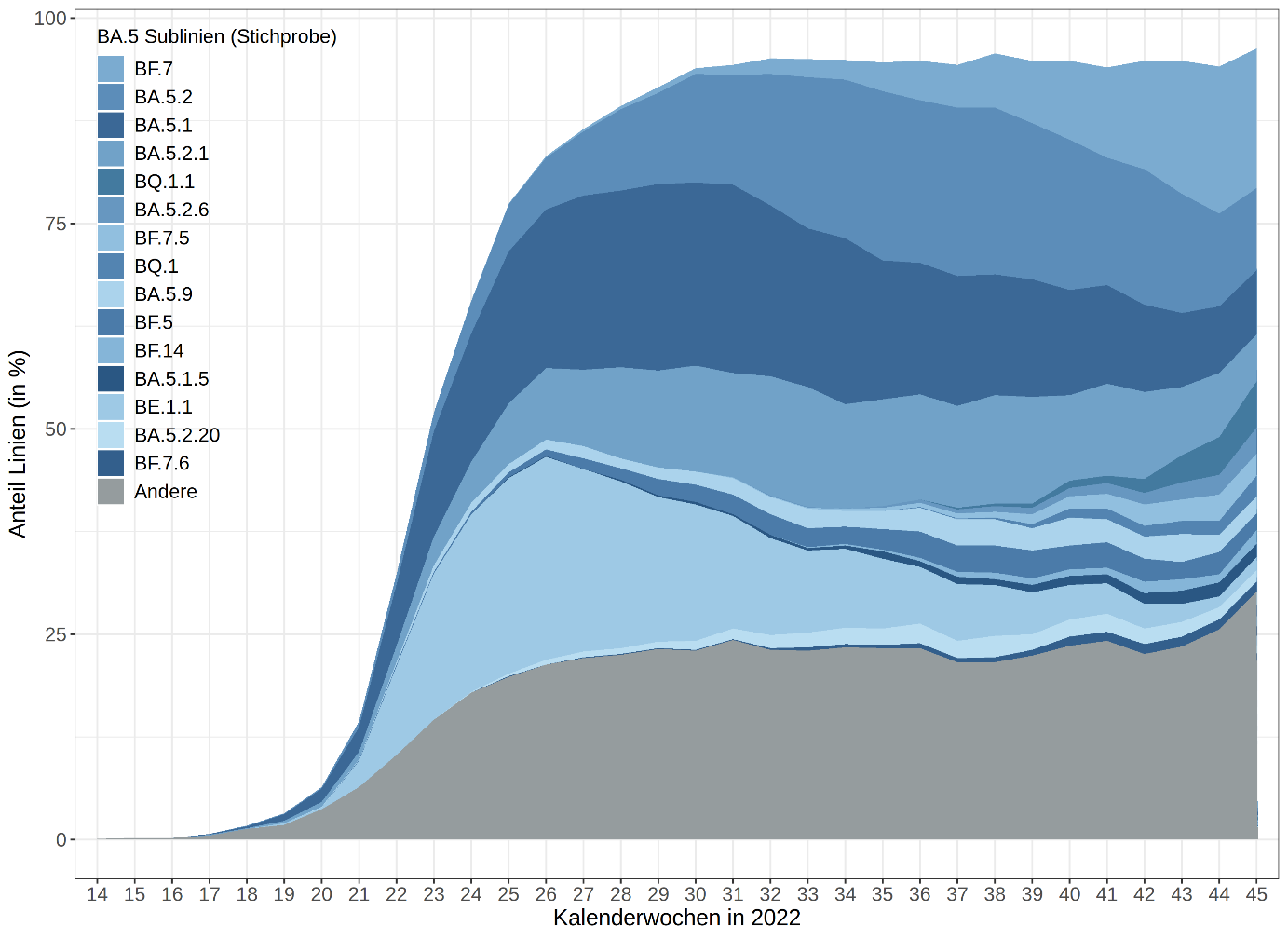 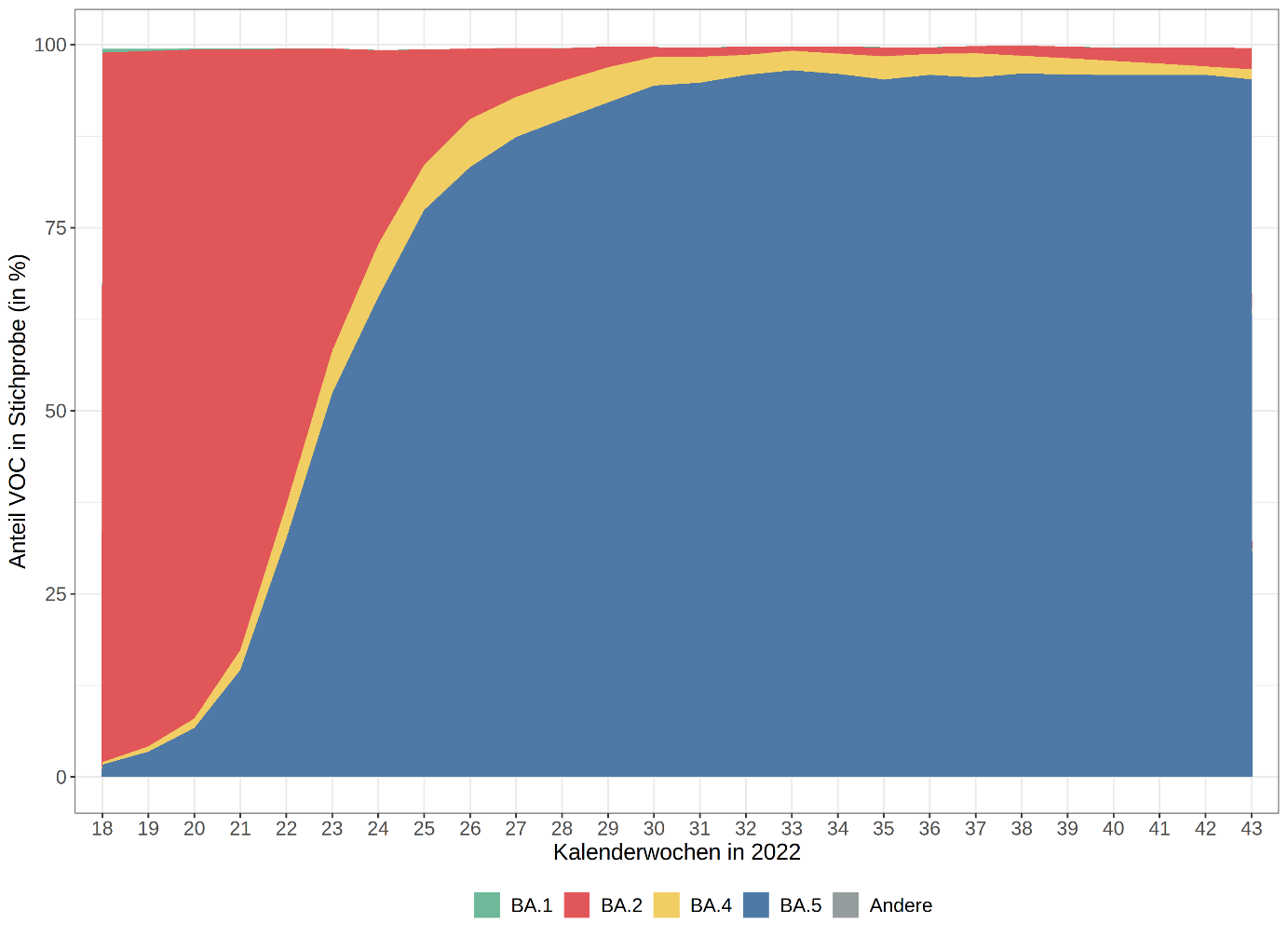 Pandemieradar - RKI
www.rki.de/covid-19-varianten
Varianten im RKI-Wochenbericht
23.11.2022
5
[Speaker Notes: BF.7]